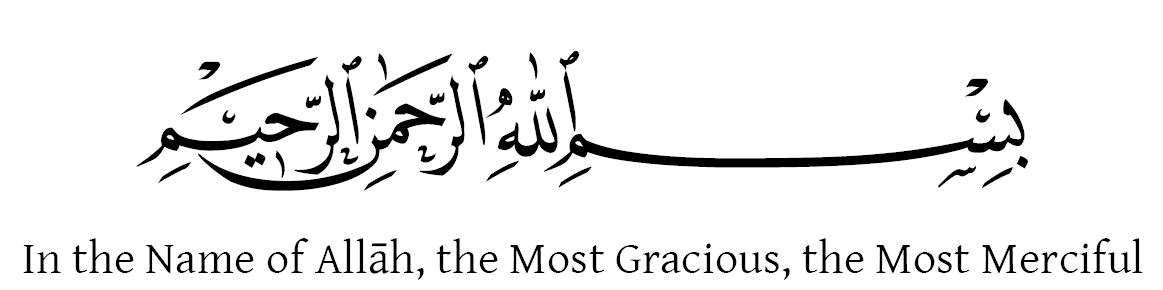 আস্‌সালামু আলাইকুম ...
সকলকে শুভেচ্ছা
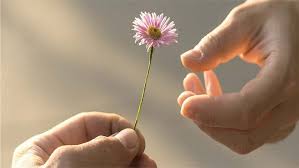 মোঃ রওশন আলী 
সহকারি শিক্ষক লতিফপুর একতা  উচ্চ বিদ্যালয় মির্জাপুর, টাঙ্গাইল্। 
017৪৬৩২২২৯৯
izdany3777@gmail.com
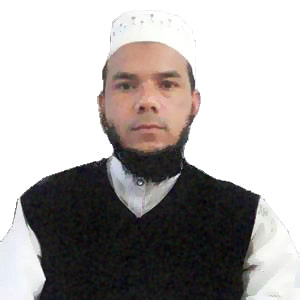 ইসলাম ও নৈতিক শিক্ষা 
নবম শ্রেণি
সূরা আদ দূহা
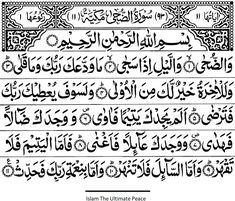 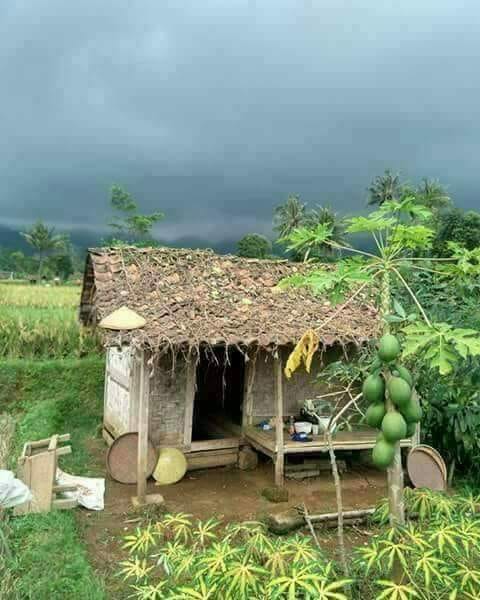 বাড়ীর কাজ
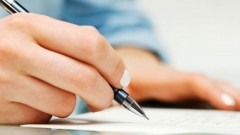 “নিশ্চয়ই আপনার জন্য পরকাল  ইহকাল অপেক্ষা শ্রেয়।”
       ব্যাখ্যা কর।
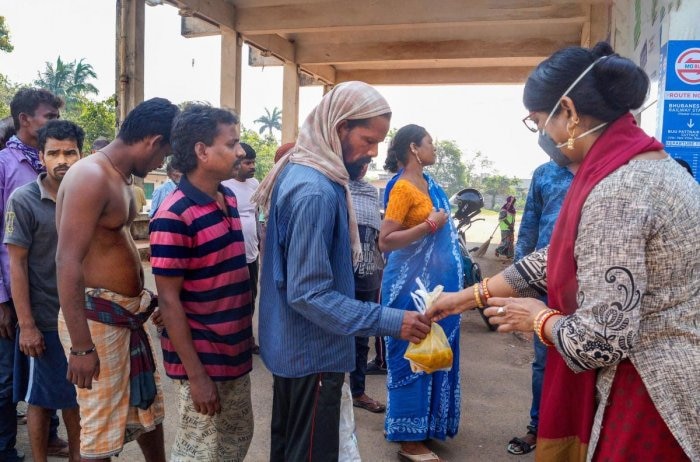 আল্লাহ হাফিজ